KURAM 
OLUŞTURMA
Nitel araştırma desenlerinden bir diğeridir.
 
Kuram Oluşturma literatürde;
Gömülü Kuram,
Temellendirilmiş Kuram 
Alt Teori 

gibi değişik şekillerde ifade edilmektedir.
Kuram Oluşturma 
verilerin sistematik bir şekilde bir araya getirilerek ve analiz edilerek,
 yeni olguların keşfedilmesi
 yöntemidir.
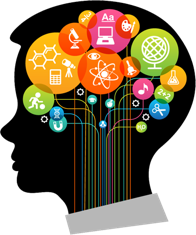 Kuram oluşturma,
hem bir araştırma stratejisi hem de veri çözümleme yoludur. 

Temellendirilmiş kuram (Kuram Oluşturma) kesinlikle bir kuram değildir. Kuram üretme amacı taşıyan bir araştırma yöntemidir.

Temellendirilmiş ifadesi, kuramın veriler temelinde geliştirileceği, dolayısı ile verilerle temellendirileceği anlamına gelir.
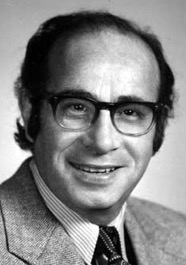 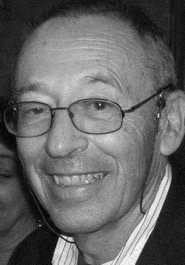 Anselm Strauss
Barney Glaser
İlk olarak 1967’de Strauss ve Glaser’ın 
“The Discovery of Grounded Theory” 
isimli çalışmalarında sosyolojik bir bakış açısıyla geliştirdikleri bu strateji, sosyal gerçekliğin mevcut teorilerle anlaşılması ve açıklanmasında güçlük çekilen alanlar için yeni bakış açıları oluşturmak üzere yapılacak çalışmalar için kullanışlı, sistematik bir analiz tekniği olma potansiyeli taşımaktadır.
Kuram Oluşturma, iki kurucusunun temsil ettiği 
iki farklı koldan 
gelişmiştir.
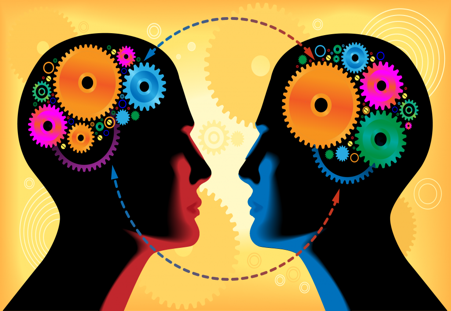 Glaser, araştırmacının zihnini boşaltarak (empty mind) temellendirilmiş kuramın uygulanması gerektiğini düşünürken,
Strauss, araştırmacının araştırma konusunu ele alırken boş olmasının mümkün olmadığını hatta onun araştırma konusunda genel bir fikre sahip olması gerektiği düşüncesindedir.
Glaser, teorinin sadece verilere dayalı olarak oluştuğunu söylerken, 

Strauss, teorinin oluşumunun araştırmacının bir inşası olduğunu ve araştırmacının yorumlarından bağımsız ortaya çıkmadığını savunur.

Glaser, genel sorular kullanarak teorinin oluşumunu yönlendirmemek gerektiğini düşünürken, 

Straus, yeri geldiğinde daha özelleştirilmiş sorularla teorinin oluşumunun araştırmacı tarafından yönlendirilebileceği görüşündedir.
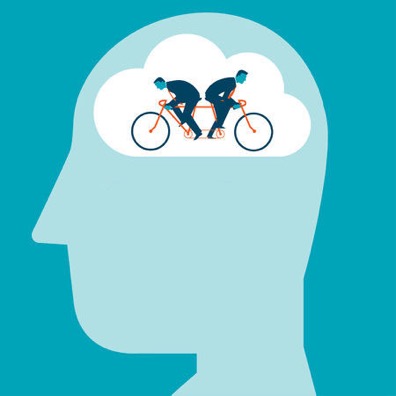 Kuram Oluşturma
 araştırmacının zihnindeki mevcut fikirlerin bir başlangıç noktası oluşturmak ve araştırmacıya araştırma konusunu daha geniş bir anlama ve açıklama kapasitesi sağlamak 
açısından önemli olduğunu savunur.
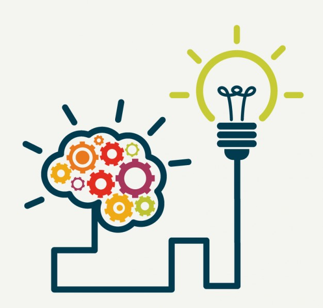 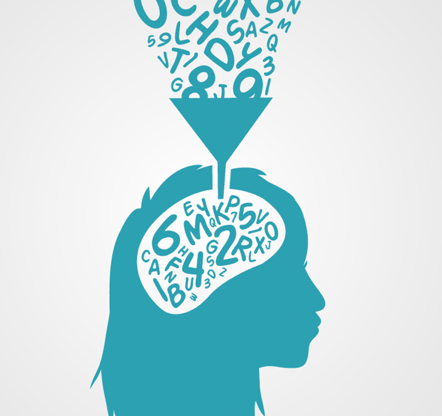 Asıl olan alandan elde edilen verilere bağlı kalarak, bu verilerden hareketle yapılacak soyutlamalar yoluyla yeni kavramlar ve bu kavramlar arasındaki ilişkilere dayalı teoriler üretebilmektir.
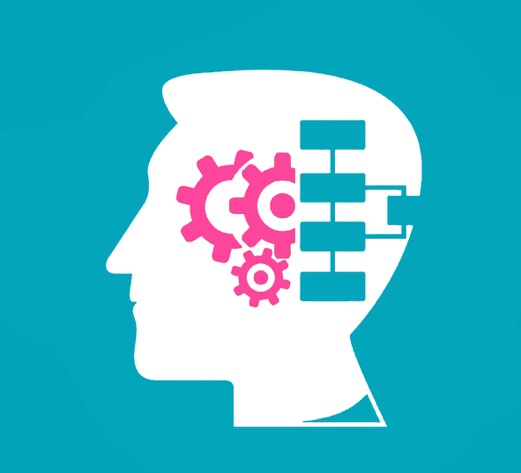 Herhangi bir araştırma konusuna ilişkin bir teoriyi test etmeyi değil de yeni bir teori üretme hedefine ulaşmak üzere Temellendirilmiş Kuram, alandan elde edilen verilerin soyutlanmasına ilişkin oldukça sistematik ve ayrıntılı olmakla beraber esnek bir araştırma süreci ortaya koyar.
“Temellendirilmiş kuram, 
verilerin toplanması ve analizinde belirli bir prosedürü takip eder ancak bu prosedür belli sınırlar içinde oldukça esnek ve toleranslıdır” 
- Strauss
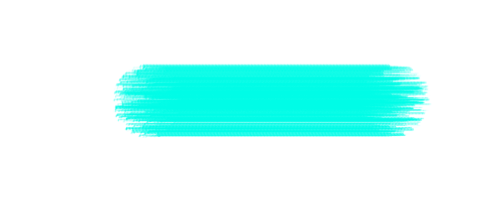 Kuram Oluşturma
Süreci
Araştırmacı ilk olarak konuyla ilgili genel bir soru sorar, bu genel sorudan hareketle veri toplamaya başlar. 

İlk veri seti (tercihen ufak bir veri seti) toplandıktan sonra hemen veri analizine başlanır.

İlk veri setinin analiz edilmesinden sonra bu analizde ortaya çıkan fikirlerin ışığında ikinci veri setinin toplanması gerçekleştirilir.

Her seferinde bir sonraki veri seti, öncekilerden geliştirilen kuramsal fikirlerin ışığında toplanır.
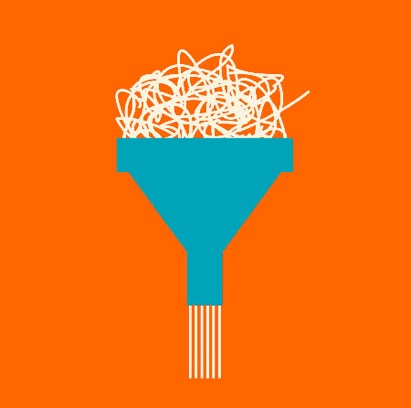 Kuram oluşturma yaklaşımında görüşmeler ve gözlemler en çok kullanı­lan veri toplama yöntemleridir. Bunların yanında doküman analizi de gerekli görülebilir. 

Kuram Oluşturmanın en önemli yanlarından biri de veri toplama ile ana­lizin birlikte yürütülmesidir. 

Glaser ve Strauss bu sürece “Sürekli Karşılaştır­malı Analiz” adını vermişlerdir. 

Bu süreçte, veriler toplandıktan hemen sonra analiz edilir ve ortaya çıkan kavramlar, olgular ve süreçler daha sonraki veri toplama aşamalarına dahil edilir.
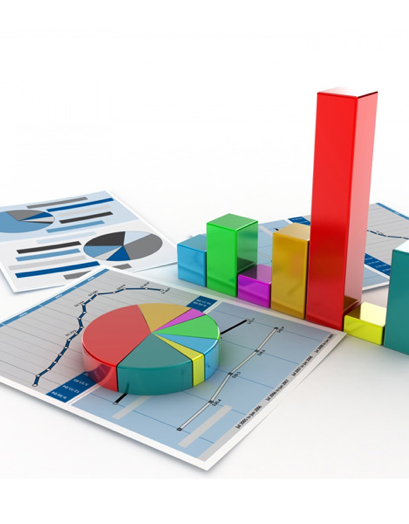 Sürekli karşılaştırma metodu, benzerlik ve farklılıklara karar vermek için verinin bir bölümünün diğeriyle karşılaştırmasını kapsar. 

Veriler benzer boyutlar üzerinde gruplanır. Boyut geçici olarak isimlendirilir, sonra kategori haline gelir.

Bu analizin bütün amacı, verinin bölümlerini analiz etmektir.
 Bu bölümler birbiriyle kuram oluşturmayı inşa etmede ilişkili olarak düzenlenir.
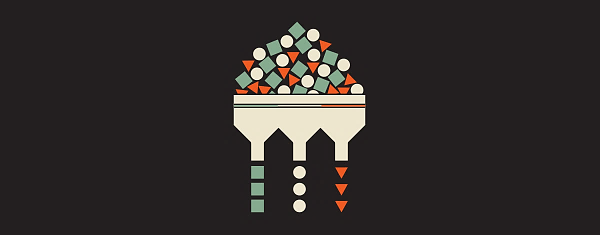 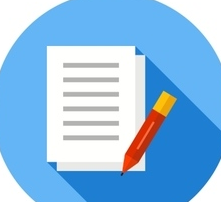 Araştırmacı elde ettiği verileri işleyerek kodlamalar yapar. Kodlama süreci, kavramsallaştırma ve kavramlar arasındaki ilişkilerin belirlenmesi yoğun bir bilgi akışı sağlayacaktır.
Araştırmacı bu yoğun bilgi akışını kontrol etmek ve araştırmasını sistematik bir şekilde yürütebilmek için analizlerini, düşüncelerini, yorumlarını, sorularını ve ilerideki veri toplamalarına yönelik talimatlarını bir takım notlarda tutar.
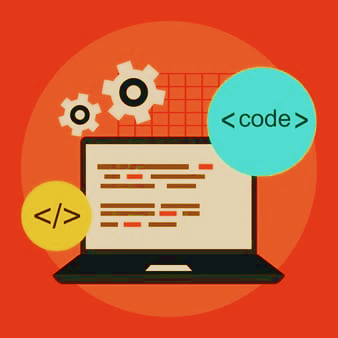 Bu döngü
kuramsal doyuma
 ulaşılana kadar yani 
yeni verinin yeni kuramsal öğeler 
barındırmadığı noktaya kadar
 devam eder.
Araştırmacı
 kavramlar temalar ve bunların ilişkilerine yönelik denenceler
 (olay ve olgulara ilişkin geçici açıklamalar) geliştirir ve 
bu denencelerin açıklanmasına (teyit etme ya da reddetme) yardımcı olacak verilere ulaşmaya çalışır.

Sonuçta 
ulaşılan kavramlar ve temalar araştırmanın odağına ilişkin anlamlı bir açıklama ortaya koyar.

Bu açıklama veriler temelinde ortaya çıkan kuramdır.